NIST Calibrations at X-Ray and Ultraviolet Wavelengths
Claire Cramer
IACHEC Meeting
25 March, 2013
Who am I and why am I here?
Outline
Introduction/Background Material
Flux/Detector Response Calibrations
Spectroscopy and Detector Development
What is NIST?
National Institute of Standards and Technology
USA’s National Metrological Institute (NMI)

	Other examples:
			Physikalisch-Technische Bundetanstalt (PTB)
			Laboratoire national de metrologie st d’assais (LNE)
			National Physical Laboratory (NPL)
			National Metrology Institute of Japan (NIMJ)
			National Institute of Metrology (NIM)

	Umbrella Organization:
			Bureau Internationale des Poids et Mesures (BIPM)
Function of an NMI
Maintain national standards of the 
seven base SI units

meter
second
kilogram
ampere
Kelvin
mole
candela
SI Traceability
Any meaningful calibration of a quantity with units must have an unbroken chain of measurements tying it to primary standards.

Each link in the chain must have quantified uncertainties.
X-Ray and UV Flux Calibration
Synchrotron Ultraviolet Radiation Facility (SURF)
	contact: Tom Lucatorto, Uwe Arp

Radiation Dosimetry
	contact: Michael Mitch, Larry Hudson
Where do we put X24C?
Example Output Spectra
Custom-Tailored Output Spectrum
[Speaker Notes: Since we are a small facility with few simultaneous users, we have the freedom to change operating parameters as we please. For most calibrations based on broadband synchrotron radiation, it is useful to change the energy of the stored electrons, which will shift the output spectrum. That gives us a handle on higher orders.]
Combined Relative Standard Uncertainty
Combined Relative Standard Uncertainty
E=380 MeV
B=1.5142 T
rf=114 MHz
IB=1 mA
d=10000 mm
X=7.071 mm
 Y=7.071 mm
E=380 MeV
B=1.5142 T
rf=114 MHz
IB=300 mA
d=10538 mm
R = 6.5 mm
SURF III Beamlines
Absolute Radiometry with SURF
Source-based: calibration of standard sources, spectrometers
Detector-based: calibration of detectors, filter/detector packages
Storage Ring
Window
Monochromator
Detector Under Test DUT
Absolute Detector AD
MonitorDetector
Radiometric Detector Calibrations:
Radiometry: Detector Calibrations
5 nm
254 nm
Wavelength (nm)
BL9 (5 – 50)
C-29 (50 nm – 254 nm)
Facilities
7 - 33
ACR BL7
2%
33 - 50
IC
5%
50 – 92 
IC x 2
8% (typ.)
92 – 116
Intrplte
NA
140 – 320
ACR BL4
1%
Range   (nm)
Primary standard
Quoted uncertainty
Present: 
ACR 2% calibrations only possible 7 – 33 nm on BL-7
ACR 1% calibrations only possible 140 – 320 nm on BL-4
Ionization chamber ≈ 8% calibrations used in range 33 – 92 nm
Rough interpolation used 92 – 116 nm
Photodiodes calibrated 5 – 50 nm on BL-9 and 50 – 254 nm on plasma discharge system
Planned with X24C:
ACR 1% or better from 4 nm – 400 nm
Photodiodes calibrated 4 nm – 400 nm on SURF III
SI-Traceability for SURF Calibrations
Primary Optical Watt Radiometer: ties together units of electrical power (W), temperature (K), and luminous intensity (candela)
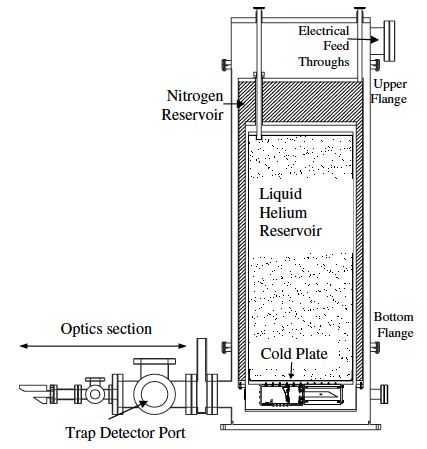 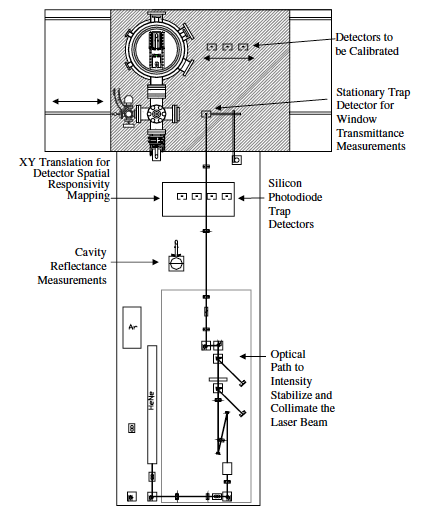 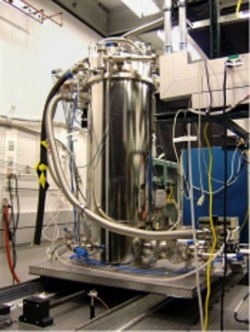 Allan Smith, Joe Rice
Radiation Dosimetry Group
Develop dosimetric standards for x rays, gamma rays, and electrons
based on the SI unit, the gray, 1 Gy ≡ 1 J / kg

			keV x-rays:	 x-ray tubes, radioactive sources
			MeV x-rays: 	linac
			gamma rays: 	irradiators, e.g., 60Co, 137Cs
			electrons: 	linac, Van de Graaf, radioactive sources

Applications: homeland security, medical, radiation processing, radiation protection
Radiation Dosimetry Measurement
Use a free-air ion chamber to measure air kerma:
energy released per unit mass of irradiated air (J/kg)
Electrometer
Attix free-air 
chamber
calibrate chamber with standard source
use calibrated chamber to measure other sources or calibrate other detectors
Mo, Rh anode 
x-ray tubes
V
filters
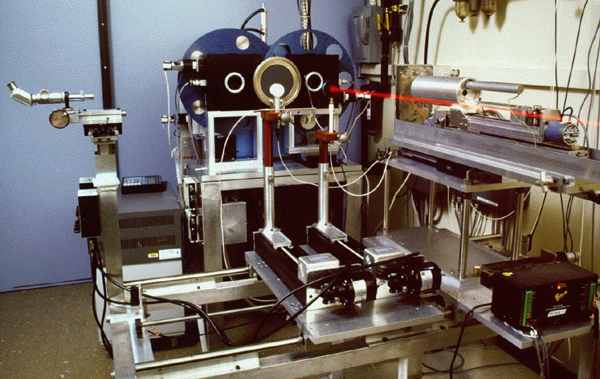 NIST x-ray calibration ranges produce standard beam qualities with absolute air-kerma rates at 1 %.
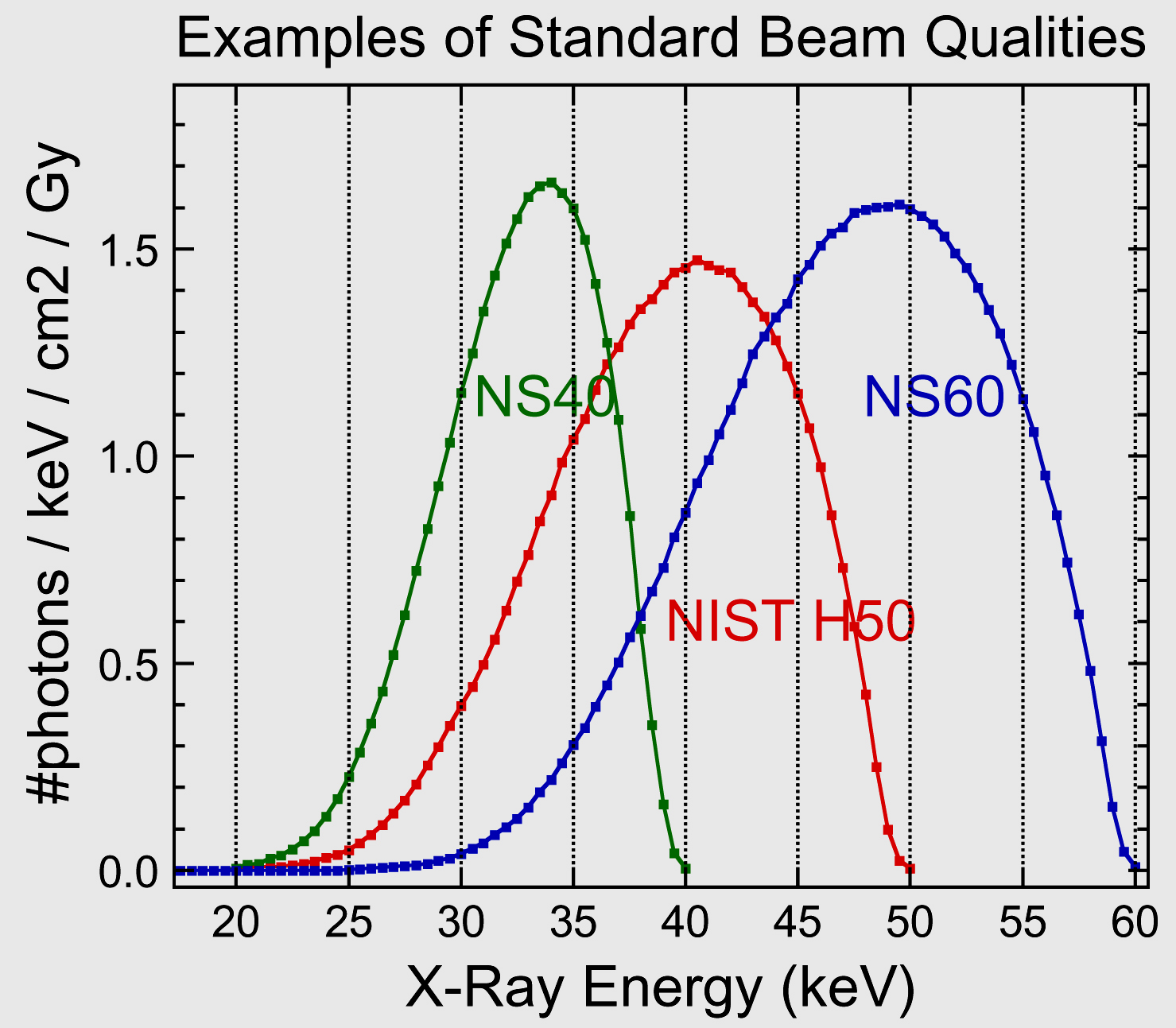 NS40
ISO Narrow Spectrum
W anode, 40 kV
filtration:
4.0 mm Al, 0.21 mm Cu
SI-Traceable Spectrometer Calibration
Calibrated double-crystal transmission spectrometer in bandpasses from 20-80 keV, compared with computational model.
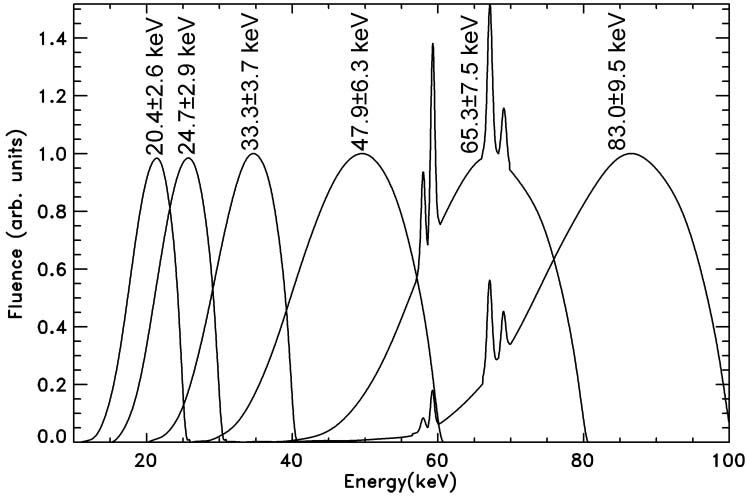 Szabo, et al., Applied Optics, 36, 1335 (2011)
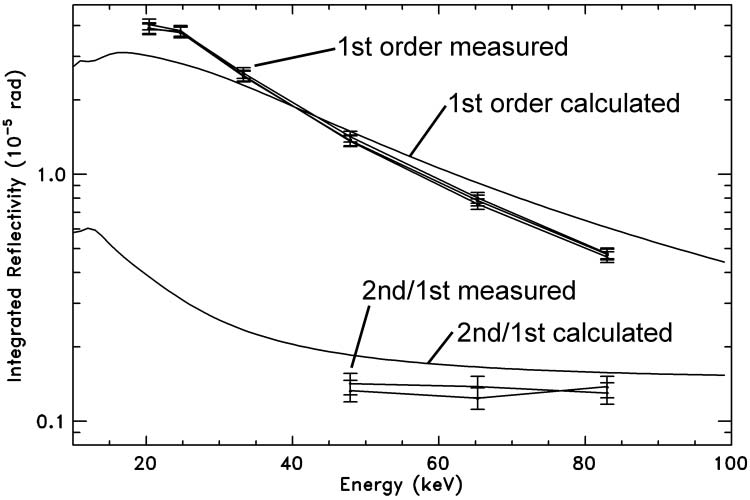 Absolute accuracy: 5%
10-300 keV
Atomic Spectroscopy
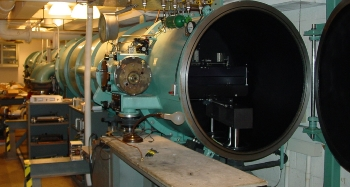 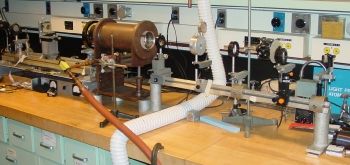 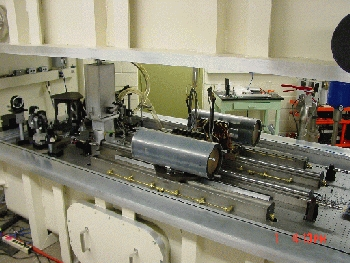 10.7 m Normal and Grazing Incidence Spectrographs
Czerny-Turner Spectrograph
Fourier Transform Spectrometer
SURF Beamline Instruments
contact: Joe Reader, Gillian Nave
Transition-Edge Sensors
any wavelength 
high spectral resolution 
	(53 eV @ 97 keV)
high temporal resolution 
	(1 photon, 10 us)
low temperature 
	(100 mK)
contact: 
	Joel Ullom, Terry Jach
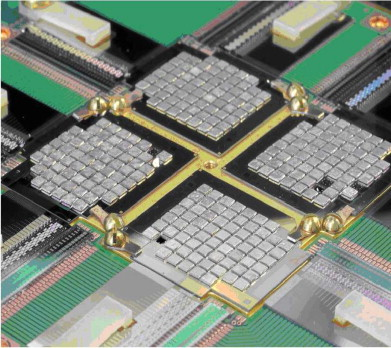 Bennett, et al., Rev. Sci. Instruments, 83, 093113 (2012)
Rausch, et al., Proc. SPIE Vol 7011 70113T-1
Working With NIST
We have internal funding sources to start new “calibration services” and attempt high-risk innovations in measurement science
We can also partner with other agencies w/ MOU, contract, grants, etc.
We are always looking for interesting work to do – stay in touch, help us understand what you need